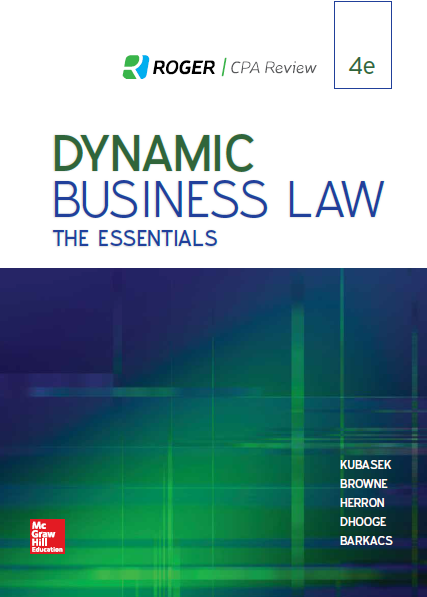 Chapter 8
Real, Personal, and Intellectual Property
1
© 2019 McGraw-Hill Education. All rights reserved. Authorized only for instructor use in the classroom. No reproduction or further distribution permitted without the prior written consent of McGraw-Hill Education.
[Speaker Notes: Chapter 8: Real, Personal and Intellectual Property]
Real Property
Definition: Land and everything permanently attached to it.
2
[Speaker Notes: “Real property” is land and everything permanently attached to it.]
Extent of Land Ownership
Surface Rights.
Airspace.
Water Rights.
Mineral Rights (Subsurface Rights).
3
[Speaker Notes: Land ownership extends to surface rights, airspace, water rights, and mineral rights (also known as “subsurface rights.”)]
Interests In Real Property 1
Fee Simple Absolute: Right to possess for life and devise (will) to heirs upon death; the most complete interest in real property.
Conditional Estate: Interest comparable to fee simple absolute, except that interest will terminate on occurrence/non-occurrence of a specified condition.
Life Estate: Granted for lifetime of an individual; right to possess property terminates upon life estate holder’s death, and property will pass to another party designated by original grantor.
4
[Speaker Notes: Ownership in “fee simple absolute” represents the right to possess real property for life, and to will the property to heirs upon death.  “Fee simple absolute” is the most complete interest in real property.  A “conditional estate” is an interest comparable to fee simple absolute, except that the interest will terminate upon the occurrence or non-occurrence of a specified condition.  A “life estate” is granted for the lifetime of an individual; the right to possess property terminates upon the life estate holder’s death, and the property will then pass to another party designated by the original grantor.]
Interests In Real Property 2
Future Interest: Person’s right to property ownership and possession in the future.
Leasehold Estate: Right to possess (but not own) property for a stipulated period of time.
5
[Speaker Notes: A “future interest” in real property is a person’s right to property ownership and possession in the future.  A “leasehold estate” represents the right to possess (but not own) property for a stipulated period of time..]
Nonpossessory Estates
Easement: Irrevocable right to use some part of another’s land for a specific purpose, without taking anything from the land.
Example: Utility easement.
Profit: Right to enter another’s land and take part of the land, or take away a product of it.
Example: Right to harvest timber.
License: Temporary, revocable right to use another’s property.
Example: Theatre ticket.
6
[Speaker Notes: “Easements,” “profits,” and “licenses” are examples of “nonpossessory” estates.  An “easement” is the irrevocable right to use part of another’s land for a specific purpose, without taking anything from the land.  An example of an easement is a utility easement.  A “profit” is the right to enter another’s land and take part of the land, or take away a product of it.  An example of a profit is the right to harvest timber from another’s land.  A “license” is the temporary, revocable right to use another’s property.  An example of a license is a theatre ticket.]
Voluntary Transfer of Real Property
Requires:
Execution—preparation and signing of deed.
Delivery—of deed to grantee, with intent of transferring ownership to grantee.
Acceptance—grantee’s expression of intent to possess and own property.
Recording—filing deed with appropriate county office to protect interests of grantee.
7
[Speaker Notes: Voluntary, legal transfer of real property requires execution of the deed, delivery of the deed to the grantee (with the intent to transfer ownership of the real property to the grantee,) the grantee’s expression of the intent to possess and own the property (in other words, the grantee’s acceptance,) and filing the deed with the appropriate county office in order to protect the interests of the grantee (a process known as “recording.”)]
Types of Involuntary Transfers:
Adverse Possession: When person openly treats real property as his/her own, without protest/permission from real owner, for statutorily-established period of time, ownership is automatically vested in that person.
Condemnation: Government acquires ownership of private property for “public use” for “just compensation” over the protest of the property owner.
8
[Speaker Notes: “Adverse possession” and “condemnation” are two types of involuntary transfers of real property.  Adverse possession occurs when a person openly treats real property as his or her own, without protest or permission from the real owner, for a statutorily-established period of time.  Upon satisfaction of the adverse possession requirements, ownership is automatically vested in the adverse possessor.  Through condemnation, the government acquires ownership of private property for “public use” after “just compensation” is paid to the owner, even if the property owner protests the condemnation.]
Personal Property 1
9
[Speaker Notes: Personal Property]
Personal Property 2
Definition: All property that is not land or not permanently affixed to land.
10
[Speaker Notes: “Personal property” is defined as all property that is not land or not permanently affixed to land.]
Types of Personal Property
Tangible: Property identified by the senses (Examples include furniture and automobiles).
Intangible: Property not identified by the senses (Examples include bank accounts and stocks).
11
[Speaker Notes: There are two types of personal property: 1) tangible and 2) intangible. Tangible property is identified by the senses. Examples include furniture and automobiles. Intangible property is not identified by the senses. Examples include bank accounts and stocks.]
Voluntary Transfer of Property
Purchase: Buyer gives consideration to seller in exchange for title to property.
Gift: Donee gives no consideration to donor in exchange for title to property.
12
[Speaker Notes: There are two types of voluntary transfer of property: 1) purchase and 2) gift. When transfer of property is by purchase, the buyer gives some consideration (value) to the seller in exchange for title to the property. When transfer of property is by gift, the donee gives no consideration to the donor in exchange for title to the property.]
Elements Required for Valid Gift
Delivery.
Donative Intent.
Acceptance.
13
[Speaker Notes: There are three elements necessary for a valid gift. First, there must be a delivery of the gift. Second, the delivery must be made with donative intent. Third, there must be acceptance, a willingness of the donee to take the gift from the donor.]
Involuntary Transfer of Personal Property
Abandoned Property: Property the owner has discarded.
Lost Property: Property the owner has unknowingly or accidentally left somewhere.
Mislaid Property: Property the owner has intentionally placed somewhere but forgotten its location.
14
[Speaker Notes: Involuntary transfers of ownership occur when property has been abandoned, lost, or mislaid. Property the original owner has discarded is abandoned property. Anyone finding such property becomes its owner by possessing it. Lost property is property the true owner has unknowingly or accidentally dropped or left somewhere. In most states, the finder of lost property has title to the lost good against all except the true owner. Mislaid property differs from lost property in that the owner has intentionally placed the property somewhere but has forgotten its location. The person who owns the realty on which the mislaid property was placed has the right to hold the mislaid property, since it is likely the true owner will return to the realty looking for the mislaid property.]
Intellectual Property 1
15
[Speaker Notes: Intellectual Property]
Intellectual Property 2
Definition: Property that comes from creativity.
16
[Speaker Notes: “Intellectual Property” is defined as property that comes from creativity.]
Types of Intellectual Property
Trademarks.
Trade Dress.
Copyrights.
Patents.
Trade Secrets.
17
[Speaker Notes: Types of intellectual property include trademarks, trade dress, copyrights, patents, and trade secrets.]
Trademark
Definition: A distinctive mark, word, design, picture, or arrangement used by seller in conjunction with a product and tending to cause consumer to identify product with producer.
Mark must be registered with U.S. Patent and Trademark Office; mark must be renewed between fifth and sixth years, and after initial renewal, every 10 years.
Remedies for mark infringement:
Money Damages.
Injunction.
18
[Speaker Notes: A “trademark” is a distinctive mark, word, design, picture, or arrangement used by a seller in conjunction with a product and tending to cause the consumer to identify the product with the producer.  A trademark must be registered with the United States Patent and Trademark Office; further, the mark must be renewed between the fifth and sixth years of registration, and after the initial renewal, every 10 years.  Remedies for mark infringement include the recovery of money damages, and judicial issuance of an injunction.]
Trade Dress
Refers to the overall appearance and image of a product.
Entitled to same protection as trademark.
Main focus of trade dress infringement case is whether there is likely to be consumer confusion in the comparison of two products.
19
[Speaker Notes: The term “trade dress” refers to the overall appearance and image of a product.  Trade dress is entitled to the same protection as a trademark.  The main focus of a trade dress infringement case is usually whether there is likely to be consumer confusion in the comparison of two products.]
Copyright
Protects the expression of a creative idea.
Examples of copyrighted material include books, periodicals, musical compositions, plays, motion pictures, sound recordings, lectures, works of art, and computer programs.
Criteria for a work  to be copyrightable:
Fixed (Set out in a tangible medium of expression).
Original.
Creative.
Remedies for copyright infringement:
Money Damages.
Injunction.
20
[Speaker Notes: A “copyright” protects the expression of a creative idea.  Examples of copyrighted material include books, periodicals, musical compositions, plays, motion pictures, sound recordings, lectures, works of art, and computer programs.  Three criteria are required for a work to be copyrightable.  First, it must be fixed; in other words, it must be set out in a tangible medium of expression.  Second, the work must be original.  Third, it must be creative.  Remedies for copyright infringement include the recovery of money damages, and judicial issuance of an injunction.]
The “Fair Use” Doctrine
Provides that a portion of copyrighted work may be reproduced for purposes of “criticism, comment, news reporting, teaching, scholarships, and research.”
21
[Speaker Notes: The “fair use” doctrine provides that a portion of copyrighted work may be reproduced for the purposes of “criticism, comment, news reporting, teaching (including multiple copies for classroom use), scholarships, and research.”]
“Fair Use” Factors
Purpose and character of use, including whether use is of a commercial nature or for nonprofit educational purposes.
Nature of the copyrighted work.
Amount and substantiality of portion used in relation to copyrighted work as a whole.
Effect of use on potential market for or value of copyrighted work.
22
[Speaker Notes: Factors used to determine applicability of the “fair use” doctrine include the purpose and character of the use, (for example, whether the use is of a commercial nature, or for nonprofit educational purposes;) the nature of the copyrighted work; the amount and substantiality of the portion used in relation to the copyrighted work as a whole; and the effect of use on the potential market for or value of the copyrighted work.]
Patent
Protects a “product, process, invention, machine, or plant” that is “novel, useful, and non-obvious.”
Length of protection: 20 years.
Remedies for patent infringement:
Money Damages.
Injunction.
23
[Speaker Notes: A “patent” protects a “product, process, invention, machine, or plant” that is “novel, useful, and non-obvious.”  Patent protection lasts for twenty years.  Remedies for patent infringement include the recovery of money damages, and judicial issuance of an injunction.]
The Americ Invents Act of 2011
Changed the U.S. patent system to give a patent to the first to file a patent application.
Changed the rules for what is patentable.
Changed the re-examination process.
Made it easier for small businesses to apply for patents.
24
Trade Secret
A “trade secret” is a process, product, method of operation, or compilation of information that gives a businessperson an advantage over his or her competitors.
Trade secrets are frequently used as an alternative to patent protection.
25
[Speaker Notes: A “trade secret” is an alternative to patent protection, and represents a process, product, method of operation, or compilation of information that gives a businessperson an advantage over his or her competitors.  Remedies for trade secret infringement include the recovery of money damages, and judicial issuance of an injunction.  The right to a trade secret allows the holder to sue for violation if the owner can prove that the trade secret existed, that the defendant acquired the trade secret through unlawful means, and that the defendant used the trade secret without the owner’s permission.]
Remedies for Trade Secret Infringement
Remedies for trade secret infringement:
Money Damages.
Injunction.
Allows holder to sue for violation, if owner can prove:
Trade secret existed.
Defendant acquired trade secret through unlawful means.
Defendant used trade secret without plaintiff’s permission.
26